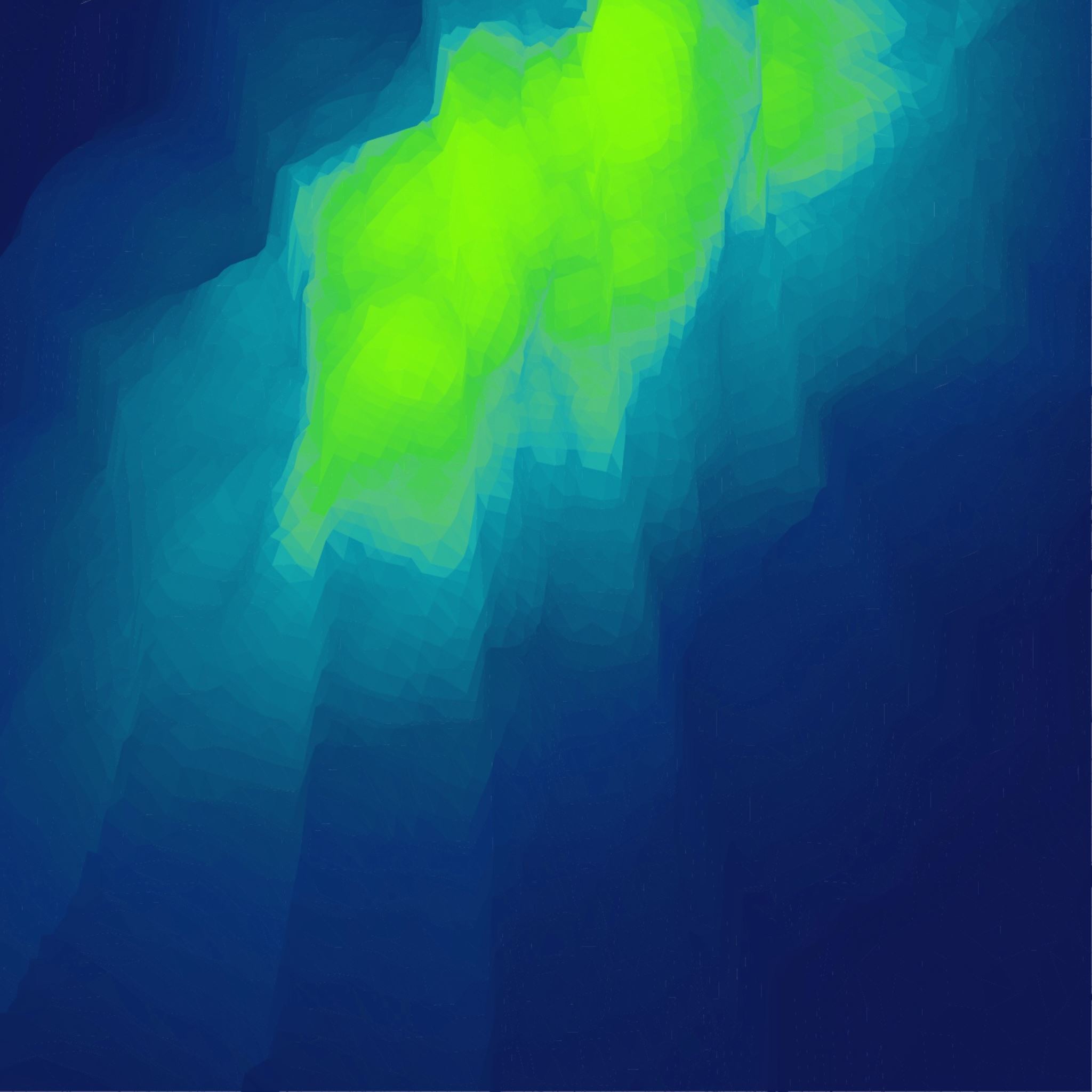 Boj zblízka
Vedení části výcvikové hodiny – boj zblízka (boj na zemi)
Boj zblízka
Cíl: vedení boje na zemi – polohy a pohyb, údery, obranné a vítězné pozice, přechod do vítězných pozic
Průběh:
připravit písemnou přípravu; 
průpravné cvičení, boj na zemi dle didaktických zásad, forem, stylů a metod;

 Klíčová slova: sebeobrana, boj na zemi
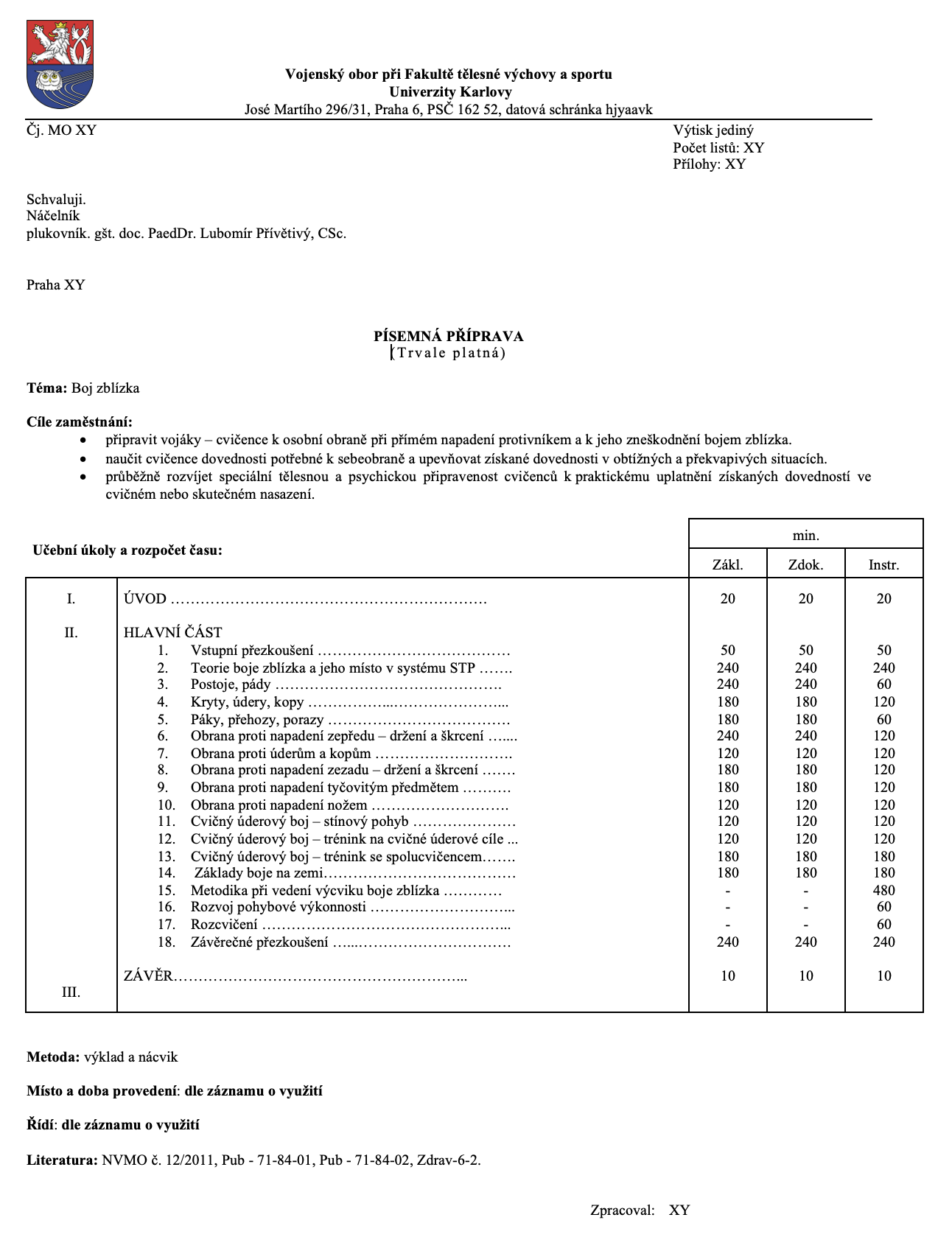 Písemná příprava - vzor
Boj na zemi
Účelem výcviku technik v BZ je nácvik a zdokonalení: reakce na protivníkův podnět; přechodu do vlastního útoku; kombinace základních technik boje zblízka.
Praktické přezkoušení
pohyb na zemi;
 přechod do útočné pozice využitím kolene – nůžky;
 přechod do útočné pozice podtočením, přetočením;
 páka na loket v lehu, na rameno klíčem na předloktí, na kotník se zatlačením vpřed.
Seznam literatury
VÁGNER, Michal. K teorii boje zblízka. Praha: Karolinum, 2008. ISBN 978-80-2461-476-2.
 VÁGNER, Michal. 1. stupeň boje zblízka. Praha: 2008.